Exploring Generative AI and Its Applications
Workshop #2 in the AI Empowerment in Higher Education Series
Friday, April 26, 2024
How is our generative AI usage?
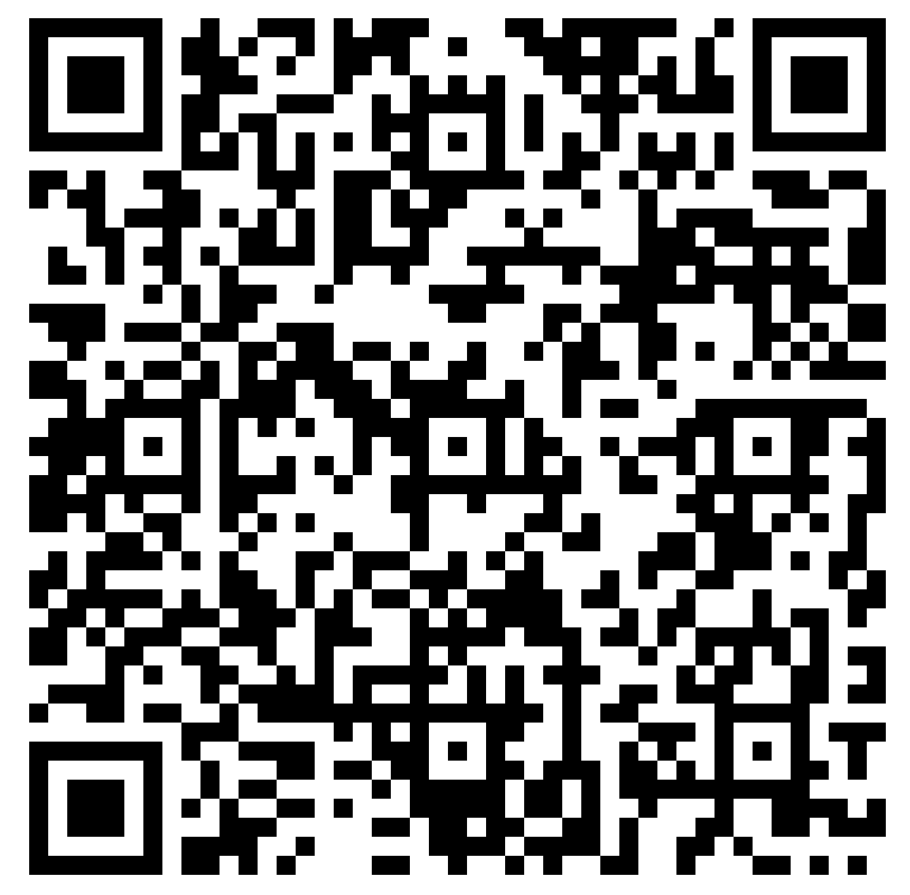 tinyurl.com/Workshop2Pre
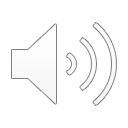 Today’s Agenda
Connection to Workshop 1
Examples of Generative AI Usage
Sentiint AI Introduction/Demo
Connections to Workshop 1
Supports In-Progress
Time for some fun!
1. ChatGPT 3.5 + Copilot
2. Adobe Suite
3. ChatGPT 4
4. Copilot Studio
Shane Jackson 
Lecturer of Computer Information Systems
Let’s try this again
tinyurl.com/Workshop2Post
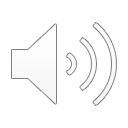 Thank you!